Муниципальное бюджетное дошкольное образовательное учреждение детский сад №10 « Белочка» комбинированного вида
Исследовательско-творческий проект
«От песчинки к песку»
Подготовила: 
Воспитатель первой квалификационной категории Шмырева Е.А.
Цель проекта
Ознакомление дошкольников со свойствами сухого и мокрого песка, значением его в жизни живых существ и для здоровья человека.
Задачи проекта
Формировать у детей комплекс знаний о свойствах сухого и мокрого песка, способах работы с ним;
Расширять средства познания и естественно научный опыт детей, связанный с познанием свойств песка и предметов, изготовленных из песка;
Познакомить детей со значением песка в жизни живых существ и для здоровья человека.
Гипотеза проекта
Использование различных методов и форм (игровой,    исследовательской, экспериментирования) при ознакомлении детей со свойствами песка позволят раскрыть важные особенности, свойства и значения песка и приведут детей к:

развитию творческих способностей, приобретению новых знаний, умений и навыков;
развитие наблюдательности основ исследовательской работы, творческих и коммуникативных способностей детей, умению высказывать свое мнение;
формирование умения сотрудничества: умению договариваться, распределять работу, оценивать свой вклад в общий результат деятельности;
увеличению процента детей, желающих активно участвовать в исследовательских экспериментах и экспериментировать.
Актуальность темы
Дети очень любят экспериментировать. Исследовательская деятельность вызывает огромный интерес у детей. Исследования представляют возможность ребенку самому найти ответы на вопросы «как? » и «почему?». Неутолимая жажда новых впечатлений, любознательность, постоянное стремление экспериментировать, самостоятельно искать новые сведения о мире рассматриваются как важнейшие черты детского поведения. Исследовательская активность - естественное состояние ребенка, он настроен на познание мира, он хочет все знать. Это огромная возможность для детей думать, пробовать, экспериментировать, а самое главное самовыражаться. Опыты чем-то напоминают детям фокусы, они необычны, они удивляют. Потребность ребенка в новых впечатлениях лежит в основе возникновения и развития неистощимой ориентировочно-исследовательской (поисковой) деятельности, направленной на познание окружающего мира. Чем разнообразнее и интенсивнее поисковая деятельность, тем больше новой информации получает ребенок, тем быстрее и полноценнее он развивается.
Вопросы на которые будем искать ответы
Все ли мы знаем о песке?
Для чего нам нужно изучать свойства песка?
Из чего состоит песок?
Какого цвета песок?
Можно ли из сухого/мокрого песка лепить?
Можно ли сухим/мокрым песком рисовать?
Может ли песок двигаться?
Где и как люди могут использовать песок?
Как можно играть с сухим и мокрым песком?
Предварительная работа
Беседа «Для чего нужен песок»
Манипуляция с песком (развитие мелкой моторики рук)
НОД по изобразительной деятельности: конструирование из различных предметов (сооружение природных ландшафтов в «песочнице»)
Игры, эксперименты по ознакомлению со свойствами песка
Предметные картинки, иллюстрирующие использование песка в деятельности человека
Методы и приемы работы
Наглядные (наблюдение, иллюстрация)

Словесные (беседы, чтение художественной литературы)

Практические (игры эксперименты, опыты)
Работа с детьми
Опыт 1
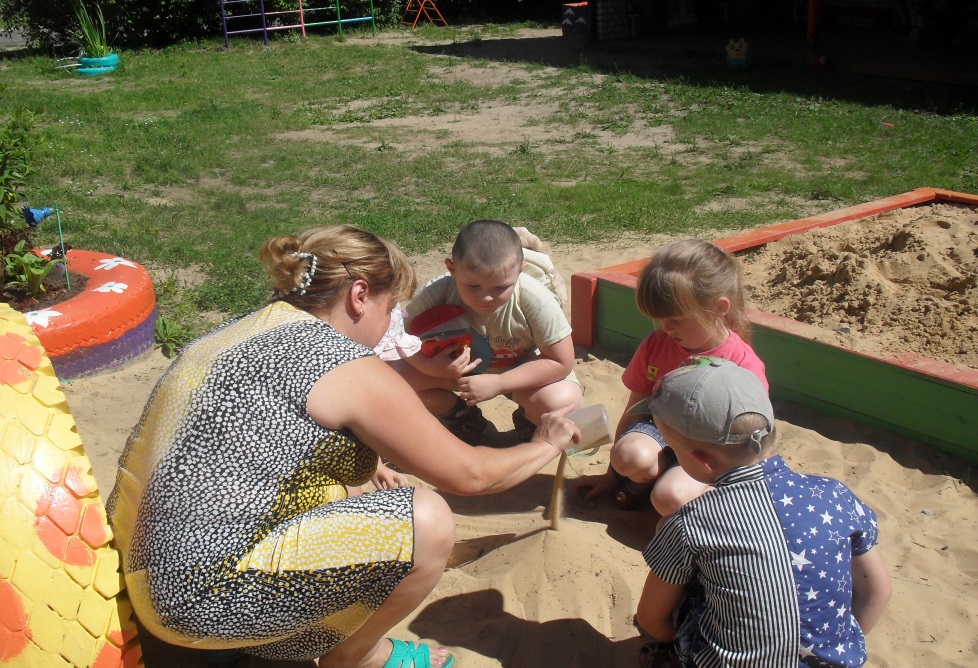 Песчаный конус.
Цель: показать свойства песка – сыпучесть

Вывод: движение песка похоже на течение
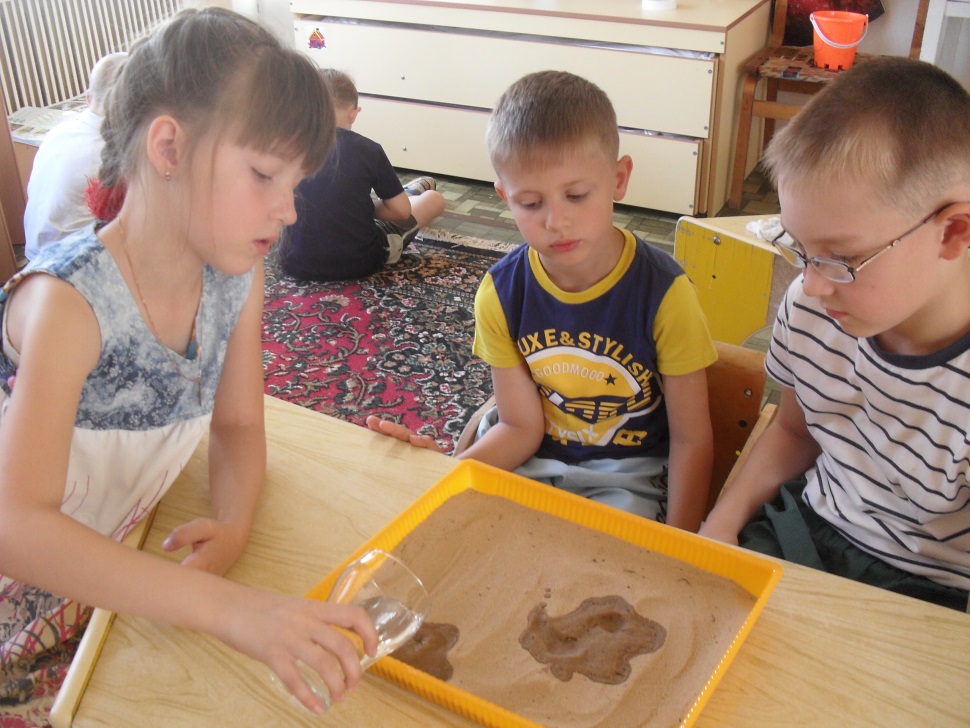 Опыт 2
Свойства мокрого песка. 
Цель: выяснить, что песок впитывает влагу.
Вывод: Песок впитывает влагу как губка.
Опыт 3
Рисунки из песка на стекле.
Цель: выяснить, что на песке можно рисовать.

Вывод: Из песка получаются рисунки.
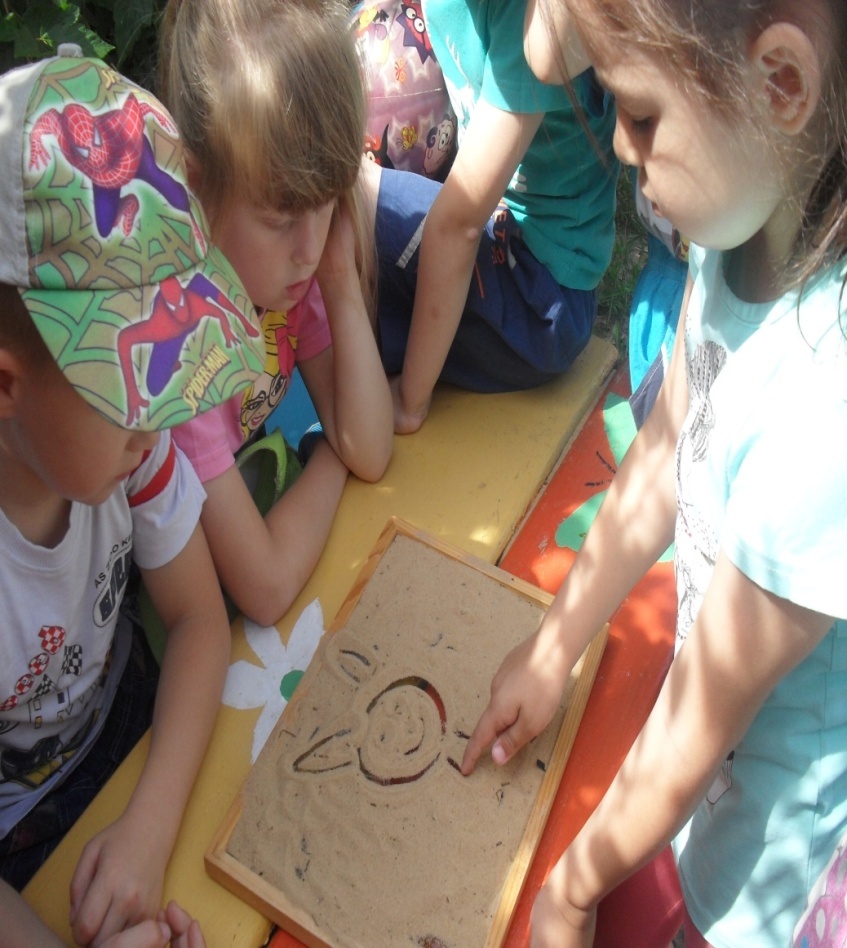 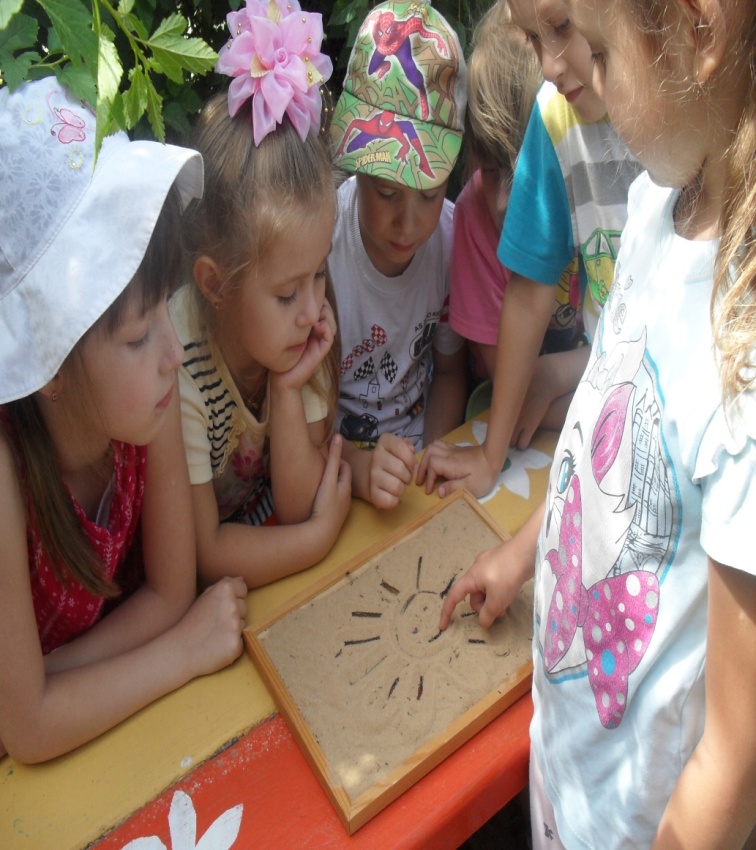 Опыт 4
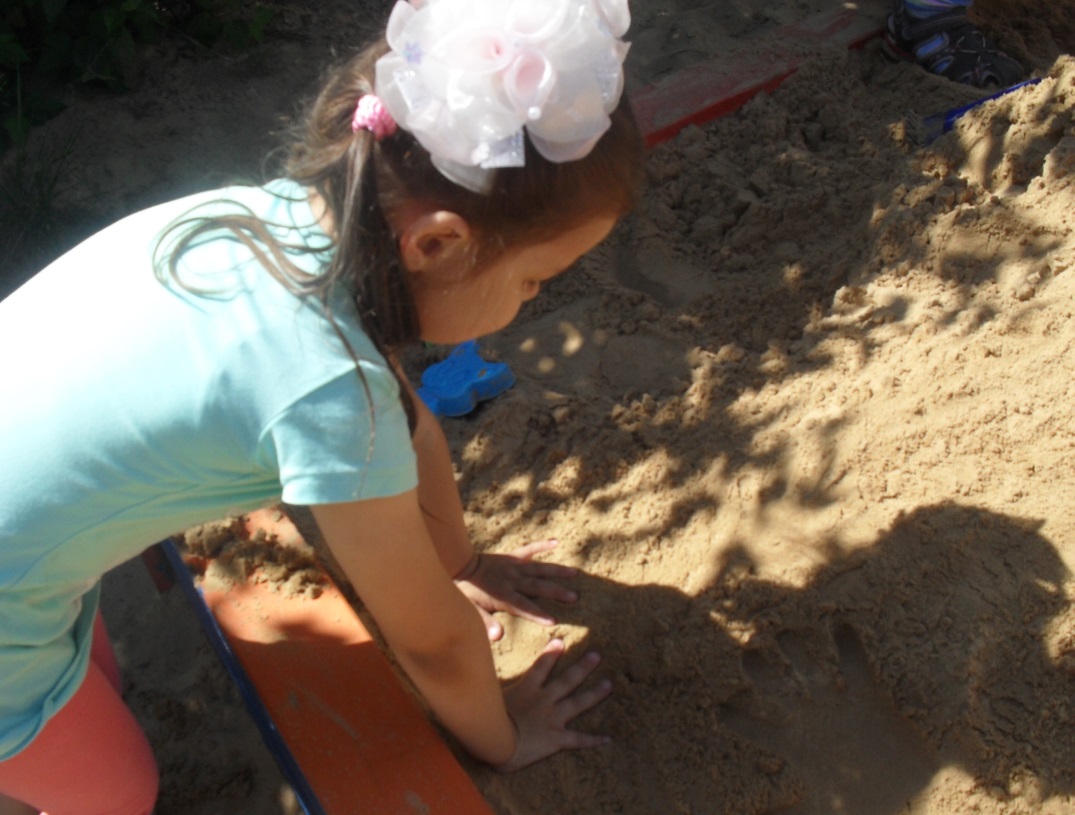 Отпечатки на песке.

Цель: выяснить, что мокрый песок сохраняет форму.

Вывод: На песке остаются отпечатки.
Опыт 5
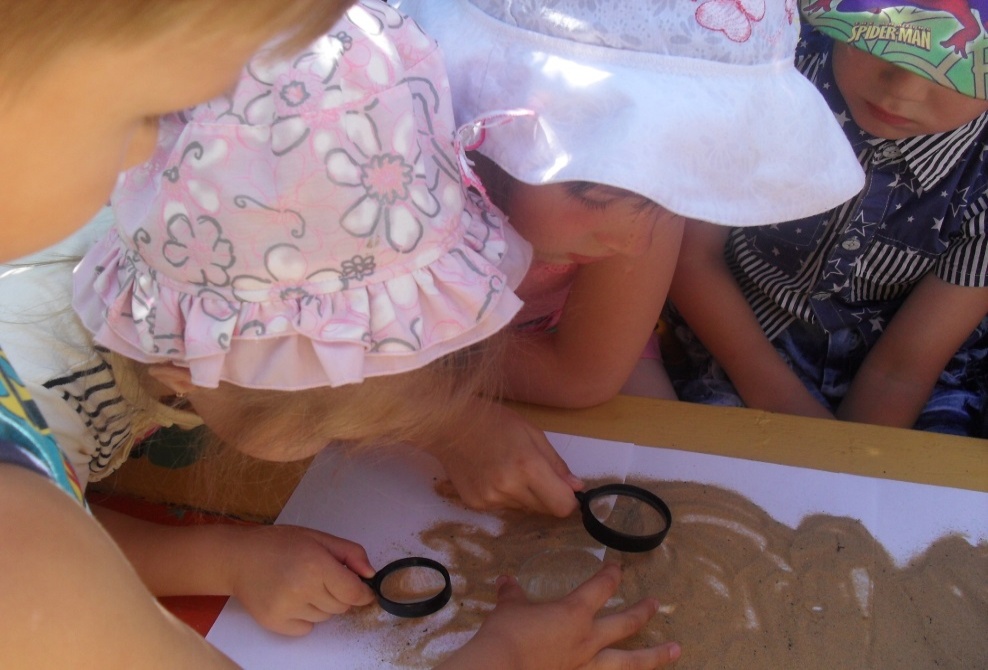 Из чего состоит песок

Цель: посмотреть из чего состоит песок, как выглядят песчинки.

Вывод: песок состоит из песчинок не похожих друг на друга
Опыт 6
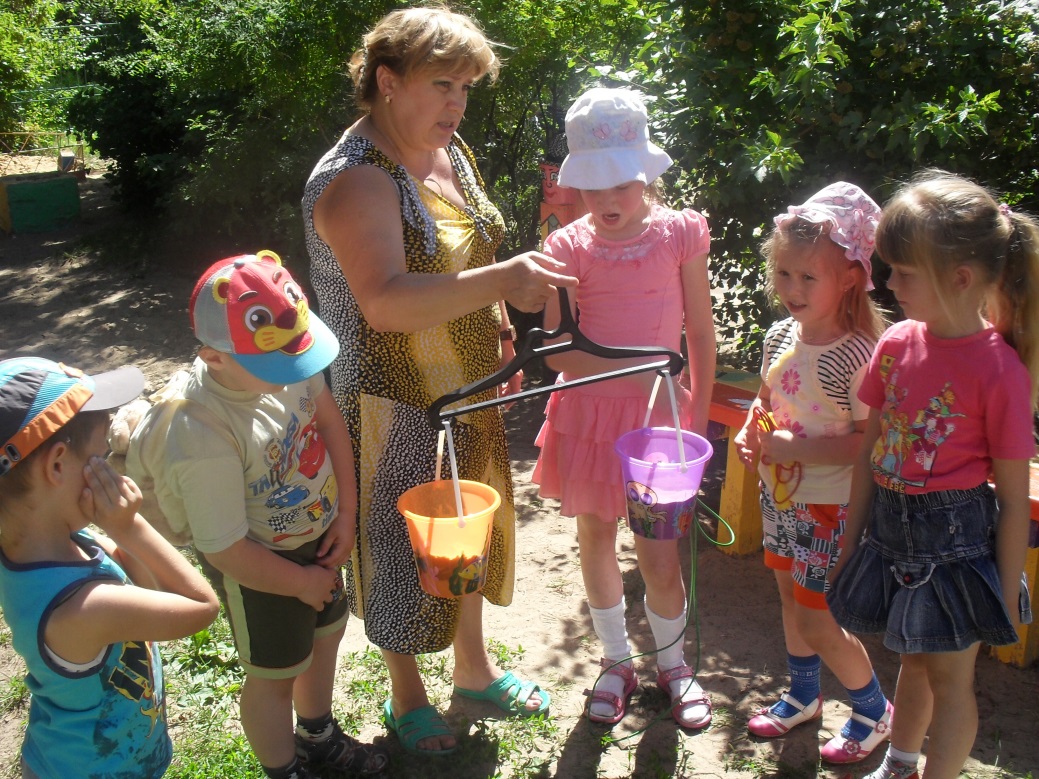 Сравнение мокрого и сухого песка по весу
Цель: определить с детьми вес мокрого и сухого песка

Вывод: мокрый песок тяжелее сухого
Опыт 7
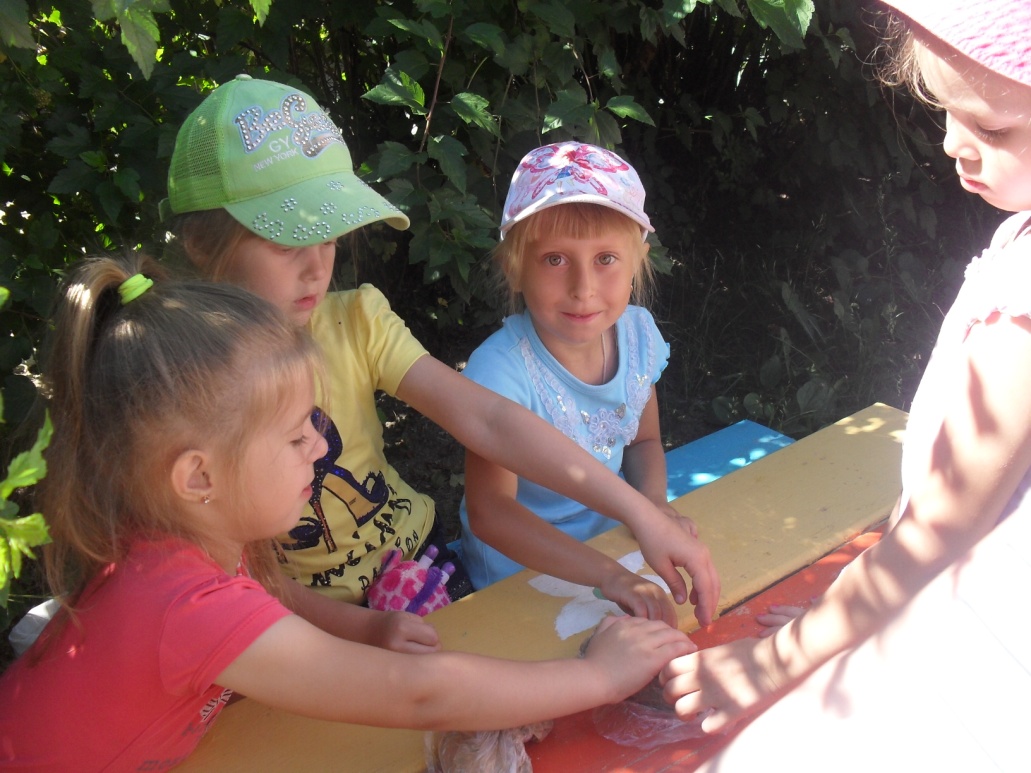 Можно ли песок заморозить
Цель: определить подвергается ли песок замерзанию

Вывод: Сухой песок не замерзает. Мокрый замерзает, так как в мокром песке есть вода
Опыт 8
« Песок  хорошо пропускает воду»

В воронку положить немного ваты, затем до половины насыпать песок. Налить в воронку доверху воды.

Вывод: Песок хорошо пропускает воду
Опыт 9  Можно ли песок сделать цветнымЦель : определить с детьми как можно покрасить песокВывод : песок можно сделать цветным с помощью воды и гуаши
Рисуем цветным песком
Игра с песком
Игра с песком, пожалуй, одна из многогранных забав для детей. Едва оказавшись в песке, ребенок погружается в свой мир. И неудивительно! Ведь в песке можно строить очень интересные вещи.  Даже обычные куличики можно превратить в развивающие детские игры.
Работа с родителямисемья Роговых сделали аппликацию из песка
Семь Ашиных  сделали поделку из песка      машину
Семья Добротиных«Песчаный замок»
Максимка очень старается
Информационно-наглядный материал для родителей
Результаты проектадети узнали:
Сухой песок: сыпучий, видны формы песчинок, движется, имеет цвет, хорошо пропускает воду, не лепится, можно рисовать, не имеет форм, легче в весе.
Мокрый песок: не сыпучий, не видны формы песчинок, не движется, имеет темный цвет, хорошо пропускает воду, лепится, можно рисовать, сохраняет форму (пока не высохнет), тяжелее в весе.
Использование песка людьми: приятно и полезно ходить, лежать, играть, строить. Посыпают дорожки зимой, чтобы не поскользнуться. Тушат пожар. Используют в строительстве.
Выводы
Песок лучший тип почвы
 Песок твердый и сыпучий
 Движение песка похоже на течение 
 Песок пропускает воду
 Песок не горит
 Песок состоит из песчинок, которые не прилипают друг к другу